Looking for the locations of the movies and the TV dramas
Maho Matsuura
Films（TVs） set in New York City
・ Sex and the city
・ Spider-man 
・ Serendipity
・ Night at the Museum
・ New Year's Eve
・ The Devil Wears Prada
・ Gossip Girl
And so on ……
Go to the University!!
Let’s eat the cupcakes!
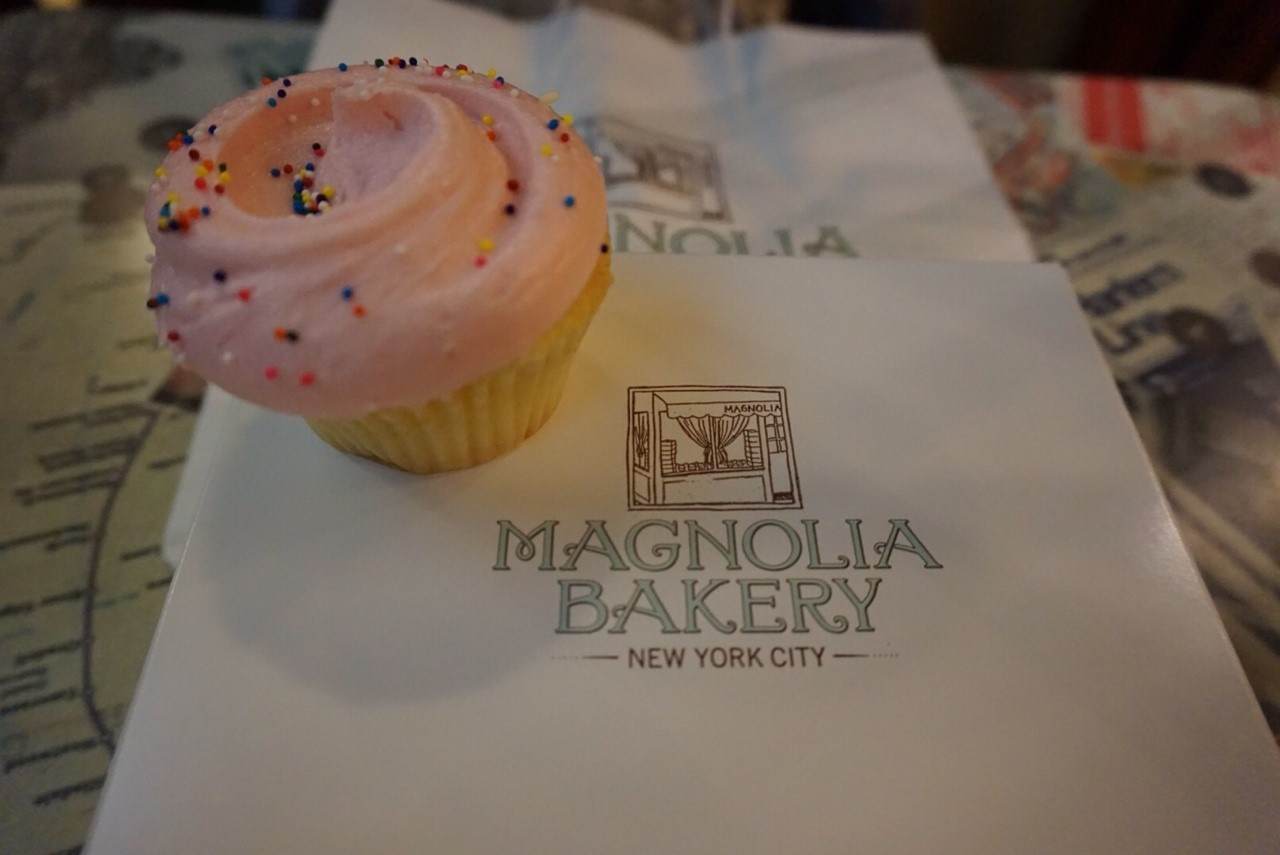 ♡MAGNORIA BAKERY♡
How to get there?
LET’ GO TO THE MUSEUM!!
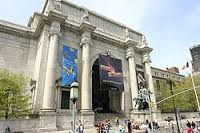 ☆American museum of natural history ☆（ＡＭＮＨ）
How to get there?
Ｗｈａｔ　ｙｏｕ　ＮＥＥＤ
Thank you for listening!